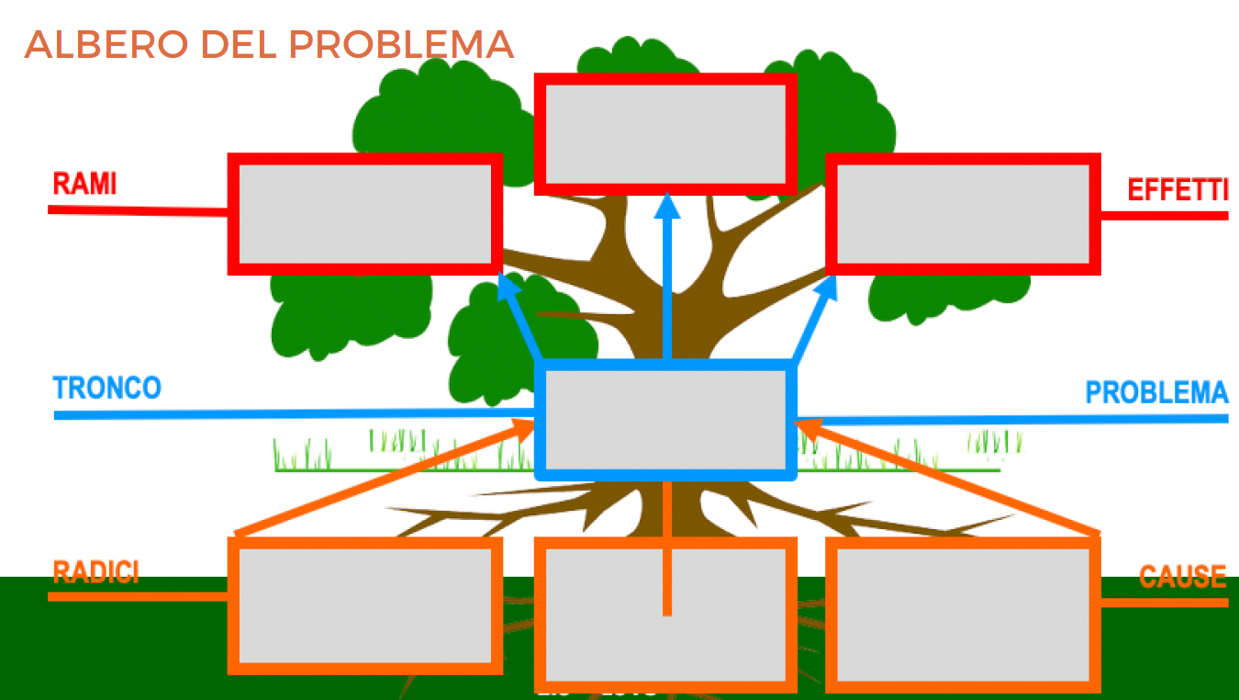 Angosce esistenziali
Abbassamento dell’autostima
Mancanza di fiducia in sé
Insicurezze e Paure
Standard di bellezze irraggiungibili
Bullismo
Social media
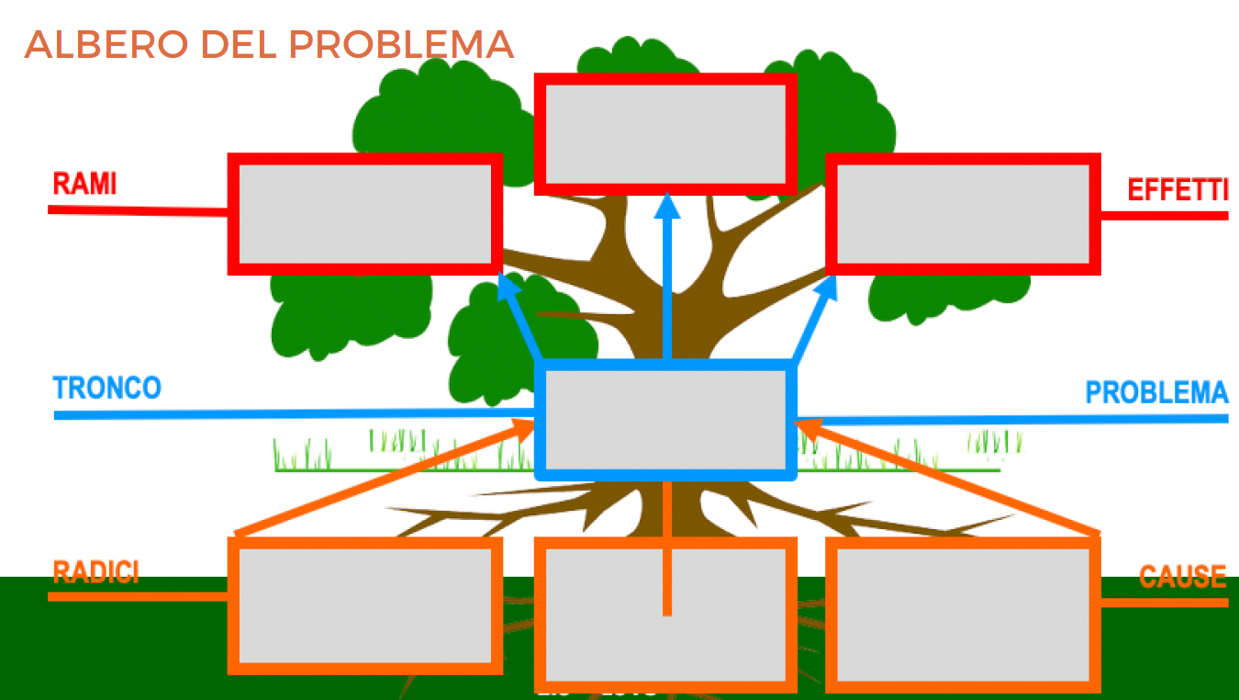 Mancanza di una risorsa importante per le famiglie
Bambini più tristi perché non vedono i nonni
Aumento della depressione negli anziani
Anziani sempre più soli
Paura di contagiarli
Impossibilità di accedere alle RSA
Mancanza di tempo da parte dei giovani